English Translation starts NOW

Outside of church
Dial  425-650-1398
Use Conference Code  849387

In House
WI-FI Network = Listen Everywhere
Password: 12345678
Open Listen Everywhere App
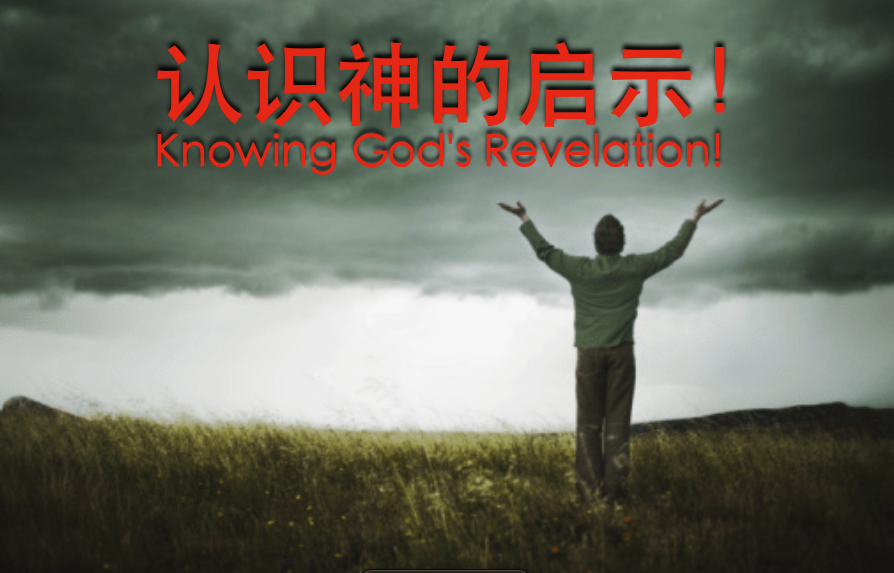 房正豪牧師 Rev. Steven Fang
希伯来书三大特点 
Three Features of Hebrews
用旧约做背景带出新约的 "基督论”
Using the Old Testament as a background to bring out the "Christology" of the New Testament
2. 和四福音最大的不同，强调主复活后的工作The biggest difference from the four Gospels, emphasizing the work of the Lord after his resurrection
3. 耶稣是我们永远的大祭司（为我们祷告）Jesus is our eternal high priest (pray for us)
希伯来书 1：1~3 两大启示
Hebrews 1:1-3 Two major revelations

1. 天父的启示 "耶稣基督”
The Father's Revelation "Jesus Christ"
2. 基督的救赎工作
The redemptive work of Christ
图表比较三方面
3 aspects of this Comparison Chart
在古时，在这个末世 （过去和现在的比较）
In ancient times, in this end time (comparison of past and present)
2. 向列祖，向着我们（犹太人的祖先， 新约所有的信徒）To the ancestors, to us (the ancestors of the Jews, all believers in the New Testament)
3. 藉着众先知， 藉着他的儿子（过去所盼望的弥赛亚来了）Through the prophets, through his Son (the long-awaited Messiah has come)
1~3 节已有基督论的神学 
Verses 1-3 already have Christological theology
1. 他有神的名称 He has the name of God
2. 他有神的作为（创造，维持万有）He has the works of God (creation, maintenance of all things)
3. 他有神的位份（因祂是万有的继承者）He has the position of God (because he is the heir of all things)
4. 他是人类的救赎主（只有他才能洗净我们的罪）He is the Redeemer of mankind (only He can wash away our sins)
希 伯 來 書 Hebrews 1:4~5
4 他 所 承 受 的 名 ， 既 比 天 使 的 名 更 尊 贵 ， 就 远 超 过 天 使 。
4 So he became as much superior to the angels as the name he has inherited is superior to theirs.
希 伯 來 書 Hebrews 1:4~5
5 所 有 的 天 使 ， 神 从 来 对 那 一 个 说 ， 你 是 我 的 儿 子 ， 我 今 日 生 你 ？ 又 指 着 那 一 个 说 ： 我 要 作 他 的 父 ， 他 要 作 我 的 子 ？ 
5 For to which of the angels did God ever say,
“You are my Son;
    today I have become your Father”? Or again,
“I will be his Father, and he will be my Son”?
传福音=传耶稣
Evangelism = preaching Jesus
耶稣五件大事和我们有关
Five things about Jesus that concern us
生、死、复活、升天、再来
Life, Death, Resurrection, Ascension, Return
只有主的宝血能洗净人的罪
Only the blood of the Lord can wash away sins
彼 得 後 書 2 Peter 3:10~13
10 但 主 的 日 子 要 像 贼 来 到 一 样 。 那 日 ， 天 必 大 有 响 声 废 去 ， 有 形 质 的 都 要 被 烈 火 销 化 ， 地 和 其 上 的 物 都 要 烧 尽 了 。
10 But the day of the Lord will come like a thief. The heavens will disappear with a roar; the elements will be destroyed by fire, and the earth and everything done in it will be laid bare.
11 这 一 切 既 然 都 要 如 此 销 化 ， 你 们 为 人 该 当 怎 样 圣 洁 ， 怎 样 敬 虔 ，
11 Since everything will be destroyed in this way, what kind of people ought you to be? You ought to live holy and godly lives
12 切 切 仰 望 神 的 日 子 来 到 。 在 那 日 ， 天 被 火 烧 就 销 化 了 ， 有 形 质 的 都 要 被 烈 火 ? 化 。
12 as you look forward to the day of God and speed its coming. That day will bring about the destruction of the heavens by fire, and the elements will melt in the heat.
13 但 我 们 照 他 的 应 许 ， 盼 望 新 天 新 地 ， 有 义 居 在 其 中 。
13 But in keeping with his promise we are looking forward to a new heaven and a new earth, where righteousness dwells.
人人面对永生还是永死
Everyone faces eternal 
life or eternal death
圣经说的三种死亡
The three types of death in the bible
肉体的死亡
Physical death
2. 灵魂与圣洁的神分离
The separation of the soul from the holy God
3. 肉体和灵魂永远与神隔绝
Body and soul are forever separated from God
传福音六个不够
6 areas of Inadequacy of Evangelism
1. 不够到位 Inadequate Support
2. 不够主动 Inadequate Initiative
3. 不够连贯 Inadequate Coherence
4. 不够力度 Inadequate Dynamics
5. 不够普及 Inadequate Universality
6. 不够优先 Inadequate Priority
幸福小组策略
Happiness group Strategies

一年中有两次集中传福音
Focus on evangelism twice a year
每次四到六星期
every four to six weeks
推动幸福小组三重点
Three Key Points to Promote the Happiness Group

主动邀请：
因为人子来为要拯救失丧的人。
Active invitation: 
Because the Son of Man came to save the lost.
2. 热情接纳：
如同父亲接纳浪子回家。
Warm Acceptance: 
As the father accepts his prodigal son’s return.
3. 珍贵文化：
人人都是珍贵（在神眼中）Precious culture: 
everyone is precious 
(in the eyes of God)
幸福小组配合主日学
Happiness group cooperates 
with Sunday school

每齿轮环环相扣运作良好
These wheels is interlocking 
and works well
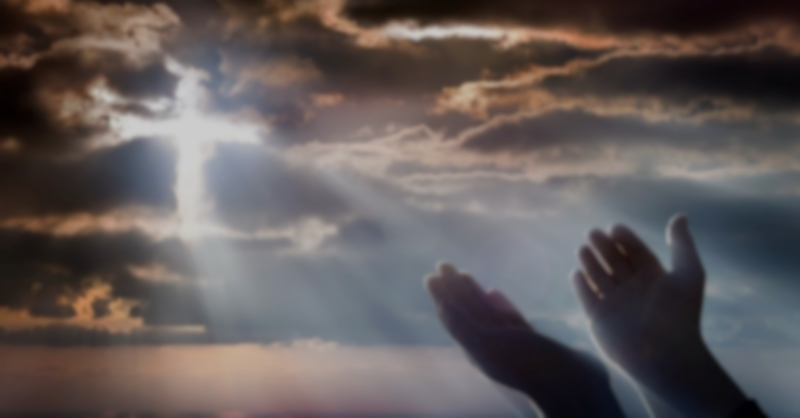 竭诚为主，彼此相爱。
Love the Lord with all your heart, Love one another like yourself.
小组
Small groups
各种活动Various activities
传福音Evangelism
认识新人Meeting new people
栽培造就Cultivation
受洗Baptism
作门徒Discipleship
希 伯 來 書 Hebrews 1:6~9
6 再 者 ， 神 使 长 子 到 世 上 来 的 时 候 ， 就 说 ： 神 的 使 者 都 要 拜 他 。
7 论 到 使 者 ， 又 说 ： 神 以 风 为 使 者 ， 以 火 焰 为 仆 役 ；
6 And again, when God brings his firstborn into the world, he says, “Let all God’s angels worship him.”
7 In speaking of the angels he says,
“He makes his angels spirits, and his servants flames of fire.”
8 论 到 子 却 说 ： 神 阿 ， 你 的 宝 座 是 永 永 远 远 的 ； 你 的 国 权 是 正 直 的 。
8 But about the Son he says, “Your throne, O God, will last for ever and ever;
    a scepter of justice will be the scepter of your kingdom.
9 你 喜 爱 公 义 ， 恨 恶 罪 恶 ； 所 以 神 ， 就 是 你 的 神 ， 用 喜 乐 油 膏 你 ， 胜 过 膏 你 的 同 伴 ；
9 You have loved righteousness and hated wickedness; therefore God, your God, has set you above your companions
    by anointing you with the oil of joy.”
希 伯 來 書 Hebrews 1:10~11
10 又 说 ： 主 阿 ， 你 起 初 立 了 地 的 根 基 ； 天 也 是 你 手 所 造 的 。
11 天 地 都 要 灭 没 ， 你 却 要 长 存 。 天 地 都 要 像 衣 服 渐 渐 旧 了 ；
10 He also says, “In the beginning, Lord, you laid the foundations of the earth, and the heavens are the work of your hands.
11 They will perish, but you remain;
    they will all wear out like a garment.
詩 篇 102: 25~27
25 你 起 初 立 了 地 的 根 基 ； 天 也 是 你 手 所 造 的 。
25 In the beginning you laid the foundations of the earth, and the heavens are the work of your hands.
26 天 地 都 要 灭 没 ， 你 却 要 长 存 ； 天 地 都 要 如 外 衣 渐 渐 旧 了 。 你 要 将 天 地 如 里 衣 更 换 ， 天 地 就 改 变 了 。
26 They will perish, but you remain;
    they will all wear out like a garment.
Like clothing you will change them
    and they will be discarded.
27 惟 有 你 永 不 改 变 ； 你 的 年 数 没 有 穷 尽 。
27 But you remain the same,
    and your years will never end.
希 伯 來 書 Hebrews 1:11
11 天 地 都 要 灭 没 ， 你 却 要 长 存 。 天 地 都 要 像 衣 服 渐 渐 旧 了 ；
11 They will perish, but you remain;
    they will all wear out like a garment.
希 伯 來 書 Hebrews 1:12
12 你 要 将 天 地 卷 起 来 ， 像 一 件 外 衣 ， 天 地 就 都 改 变 了 。 惟 有 你 永 不 改 变 ； 你 的 年 数 没 有 穷 尽 。
12 You will roll them up like a robe;
    like a garment they will be changed.
But you remain the same,
    and your years will never end.”
希 伯 來 書 Hebrews 1:13
13 所 有 的 天 使 ， 神 从 来 对 那 一 个 说 ： 你 坐 在 我 的 右 边 ， 等 我 使 你 仇 敌 作 你 的 脚 凳 ？
13 To which of the angels did God ever say, “Sit at my right hand
    until I make your enemies
    a footstool for your feet”?
希 伯 來 書 Hebrews 1:14
14 天 使 岂 不 都 是 服 役 的 灵 、 奉 差 遣 为 那 将 要 承 受 救 恩 的 人 效 力 麽 ？
14 Are not all angels ministering spirits sent to serve those who will inherit salvation?